מרכיבי העונה הישראלית
שני קורסים במליאה: מושגי יסוד בבטל"מ, חשיבה אסטרטגית
שני קורסי בחירה בחיפה: הירשמן/מזרחי, נבון/רובין
יום אבות האומה
שלושה סיורים רגיונליים (צפון, דרום ואיו"ש)
התנסות אסטרטגית (זירה צפונית)
סימולציה מדינית-ביטחונית
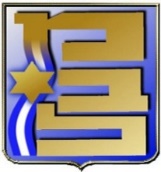 1
עונת ההתמחות
קורס במליאה: מבוא לעולם הדיגיטלי למקבלי החלטות
שני סמינרי בחירה: נצחון/כלכלה/חברה, תקשורת/שחיתות/סייבר/חלל
סיורים בארגונים: משטרה, אמ"ן, שב"כ, מוסד
סיור תשתיות
סמינר וסיור "מזרח"
פג"ם
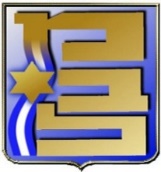 2